倒 数
WWW.PPT818.COM
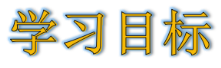 1. 认识倒数，理解倒数的意义，掌握求一个数的倒数的方法。（重点）

2. 理解互为倒数的两个数是相互依存的关系。（难点）
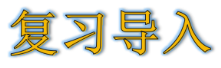 算一算：
1
1
1
1
1
1
知识点
倒数的意义
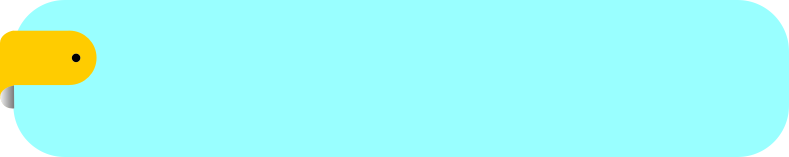 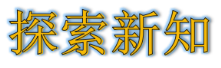 （1）说一说你有什么发现。
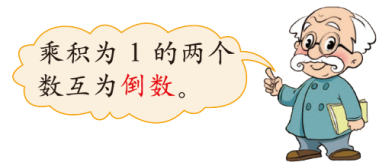 绿色圃中小学教育网http://www.Lspjy.com   绿色圃中学资源网http://cz.Lspjy.com
绿色圃中小学教育网http://www.Lspjy.com   绿色圃中学资源网http://cz.Lspjy.com
（2）可以借助长方形的面积来进一步认识倒数，看
     一看，说一说。
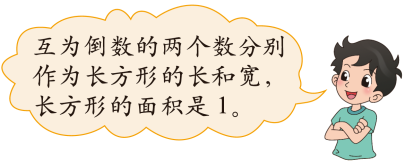 5
1
1
1
1
1
1
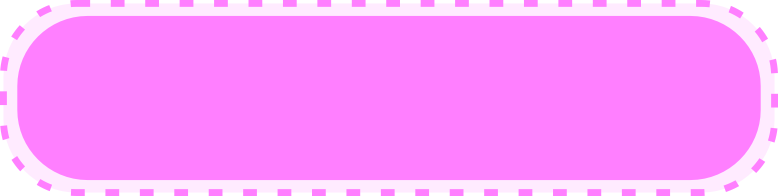 知识提炼
乘积为 1 的两个数互为倒数。
知识点
求一个数倒数的方法
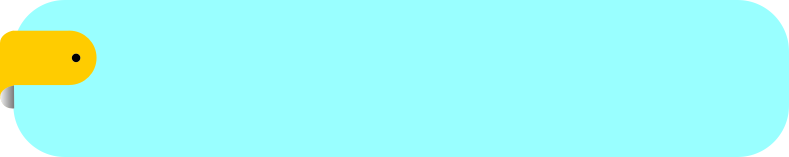 1
1
5
2
3
2
（3）下面长方形的面积都是1，请你填一填。
1
2
2×（    ）＝1
1×1＝1
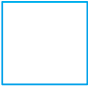 1
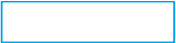 （      ）
3×（    ）＝1
（    ）×0.4＝1
（      ）
3
0.4
（      ）
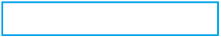 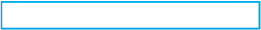 （4）0有倒数吗？说一说你的想法。
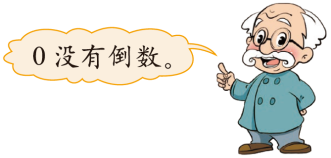 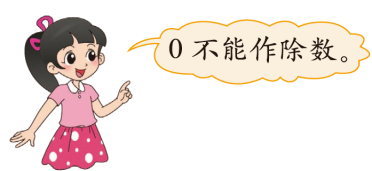 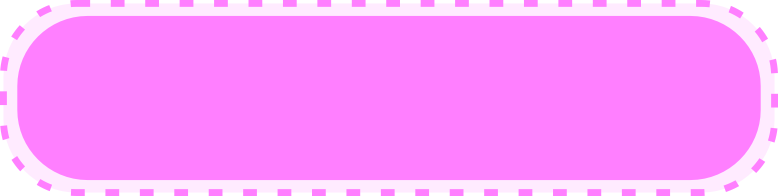 知识提炼
求一个数倒数的方法：
分数：交换分子、分母的位置。
整数：把整数看作分母是1的分数，交换分子、分母位置。
小数：化成分数，交换分子、分母位置。
2. 1的倒数是它本身；0没有倒数。
小试牛刀
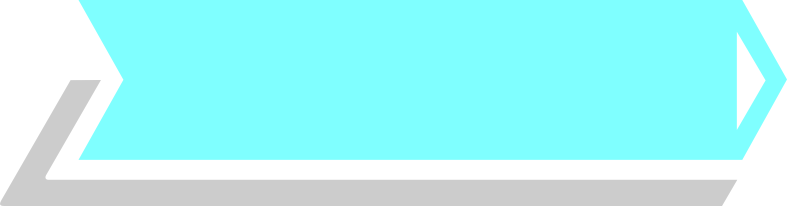 把互为倒数的两个数连起来。（选自教材P32 T1）
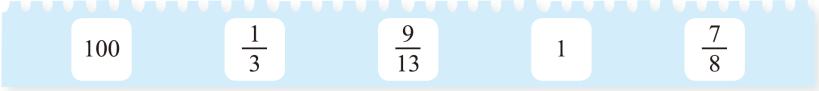 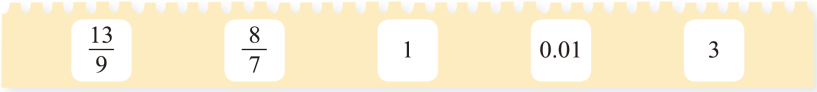 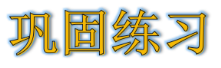 1.填一填。 （选自教材P32 T2）
10
3
1
7
1
1
8
13
13
8
2.下面长方形的面积都是1，填一填。（选自教材P32 
    T3）
3
（      ）
①
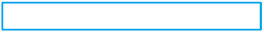 ②
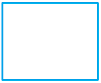 （      ）
3.直接写出得数。（选自教材P32 T4）
4.在  里填上“＞”“＜”或“＝”。(选自教材P32 T5)
＜
＜
＝
5.看一看，想一想“1＝？”，你还能写出不同的算式
  吗？ (选自教材P32 T6)
1＝6÷6   答案不唯一。
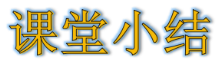 这节课你们都学会了哪些知识？
倒数的两个数的乘积是1,这两个数的分子、分母互相颠倒。
1的倒数是它本身；0 没有倒数。
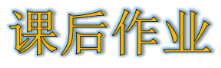 作业1：完成教材相关练习题。
作业2：完成对应的练习题。